Food: Too Good To Waste
What is it? 
FTGTW is a toolkit for community organizations to help educate the public on food waste.
Goals
Reduce food waste (constitutes 21% of waste stream, 2013)
Allow people to make smarter choices and save money
Promote sustainable practices that reduce our carbon footprint and conserve resources
What is included?
Activities for workshops
Studies and other information on food waste
Strategies for organization and implementation of food waste education
https://www.epa.gov/sustainable-management-food/food-too-good-waste-implementation-guide-and-toolkit
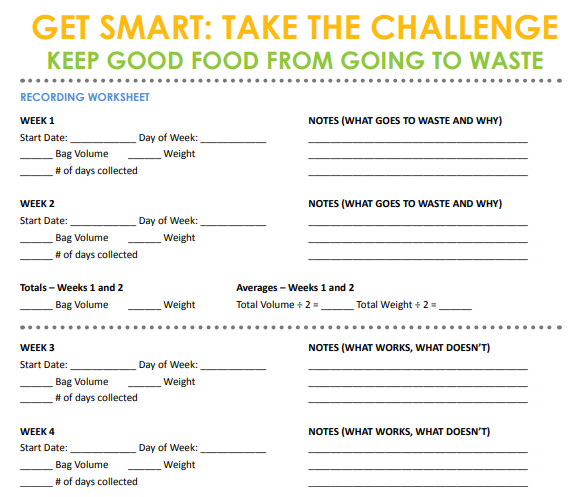 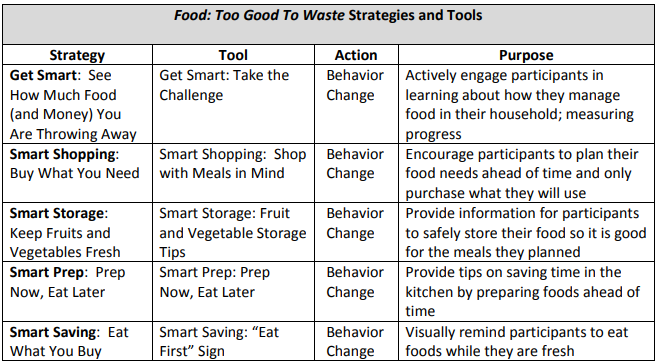 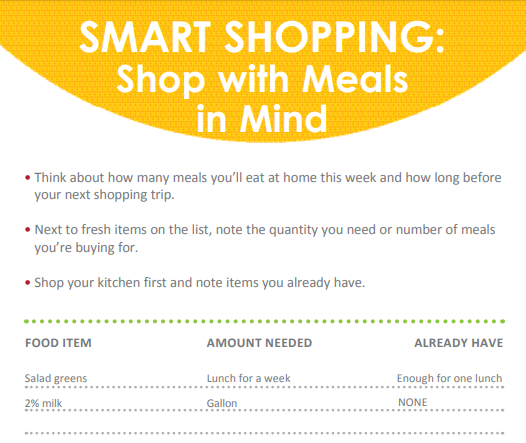 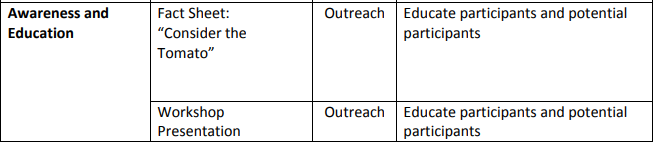